Weekly Reflective Portfolio – International  Course
 
Course 1 - Introduction to Assistive Technology
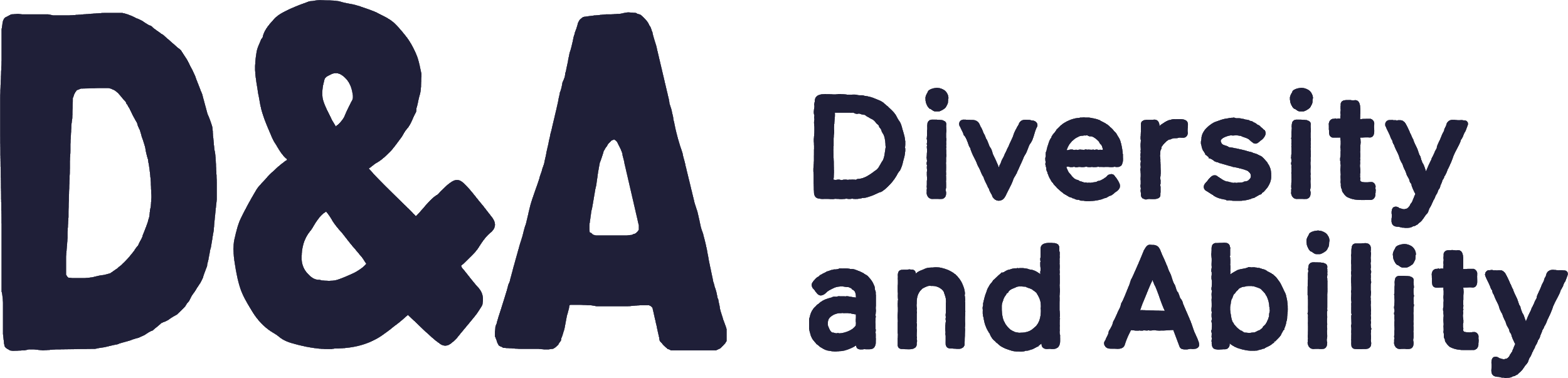 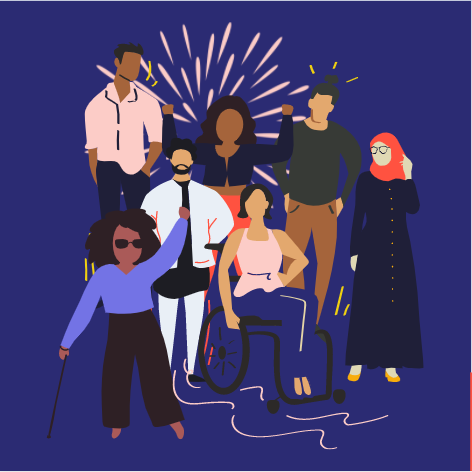 Your Week 2 Portfolio
Name:
Please add your name here
Introduction - This document is your weekly reflective portfolio.
Each week you will have a portfolio to download. 
You should work through the weekly activities set out in the portfolio and also use it to reflect on the weekly course content. 
In your reflections you should think critically about how the weekly content impacts on your day to day life and work. 
Your assignment tasks are also explained in this portfolio. Each assignment task will be clearly labelled and will be marked by a course facilitator. You should submit your assignment within this portfolio. You will receive feedback on your assignments. 
You will need to upload your reflective portfolio at the end of every week (by Sunday). You can submit your portfolio as a link or as a pdf or powerpoint. You will not receive feedback each week. However, the portfolio is an essential part of the course and is a requirement for certification. 
If you have any questions, please do get in touch with your facilitators.
Week 2: Introduction to Assistive Technology
Welcome to week 2! This week we are focussing on the question “what is assistive technology?”. We’ll explore the role of assistive technology in education and hear about the value that assistive technology can bring to individuals using this every day. 
You will need to complete the following in this portfolio this week:
All week 2 activities
Your Reflective Account on this week's content
There is no assignment due this week.
You should upload your portfolio to the moodle platform (as a link, PDF or powerpoint document)
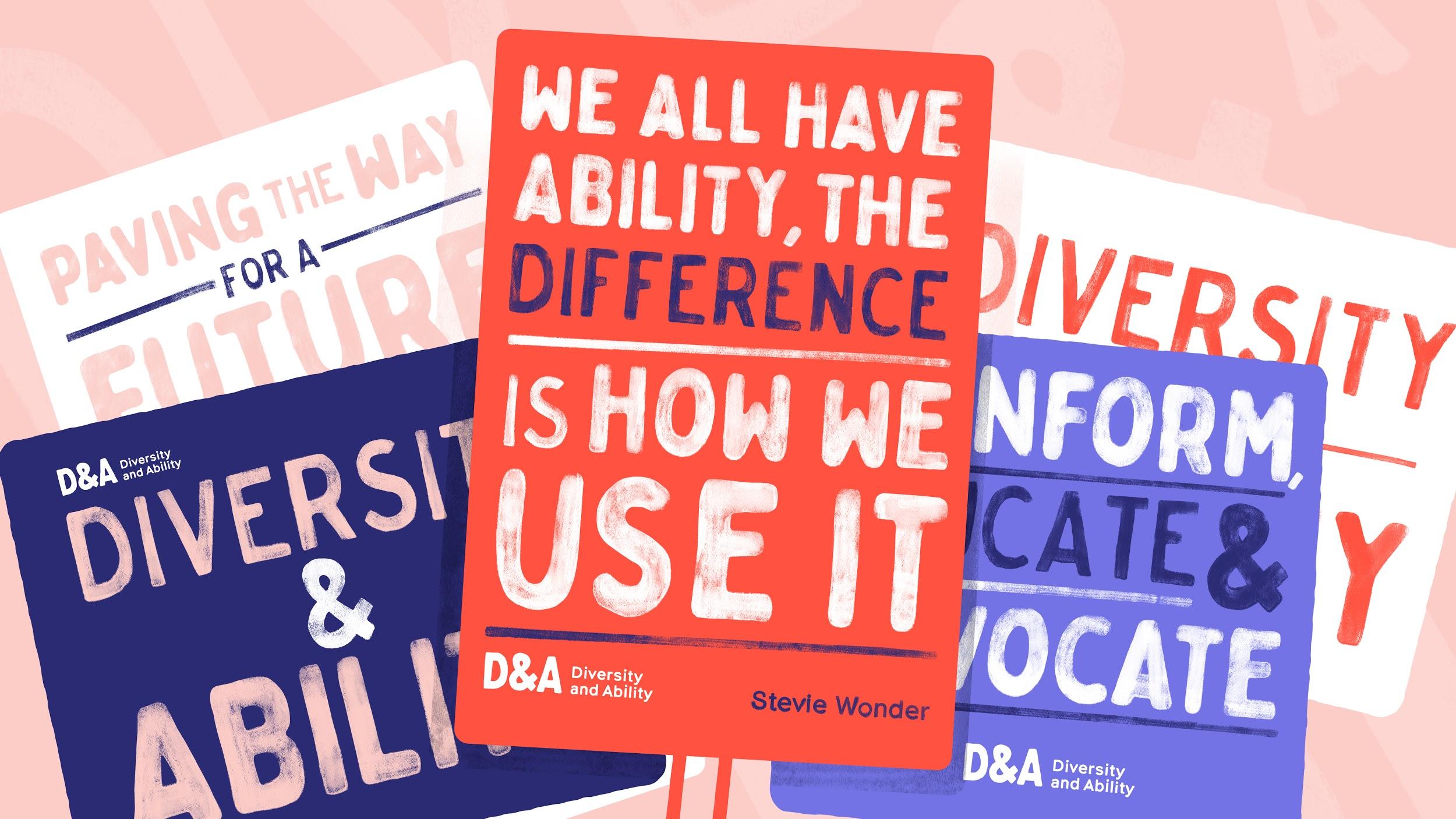 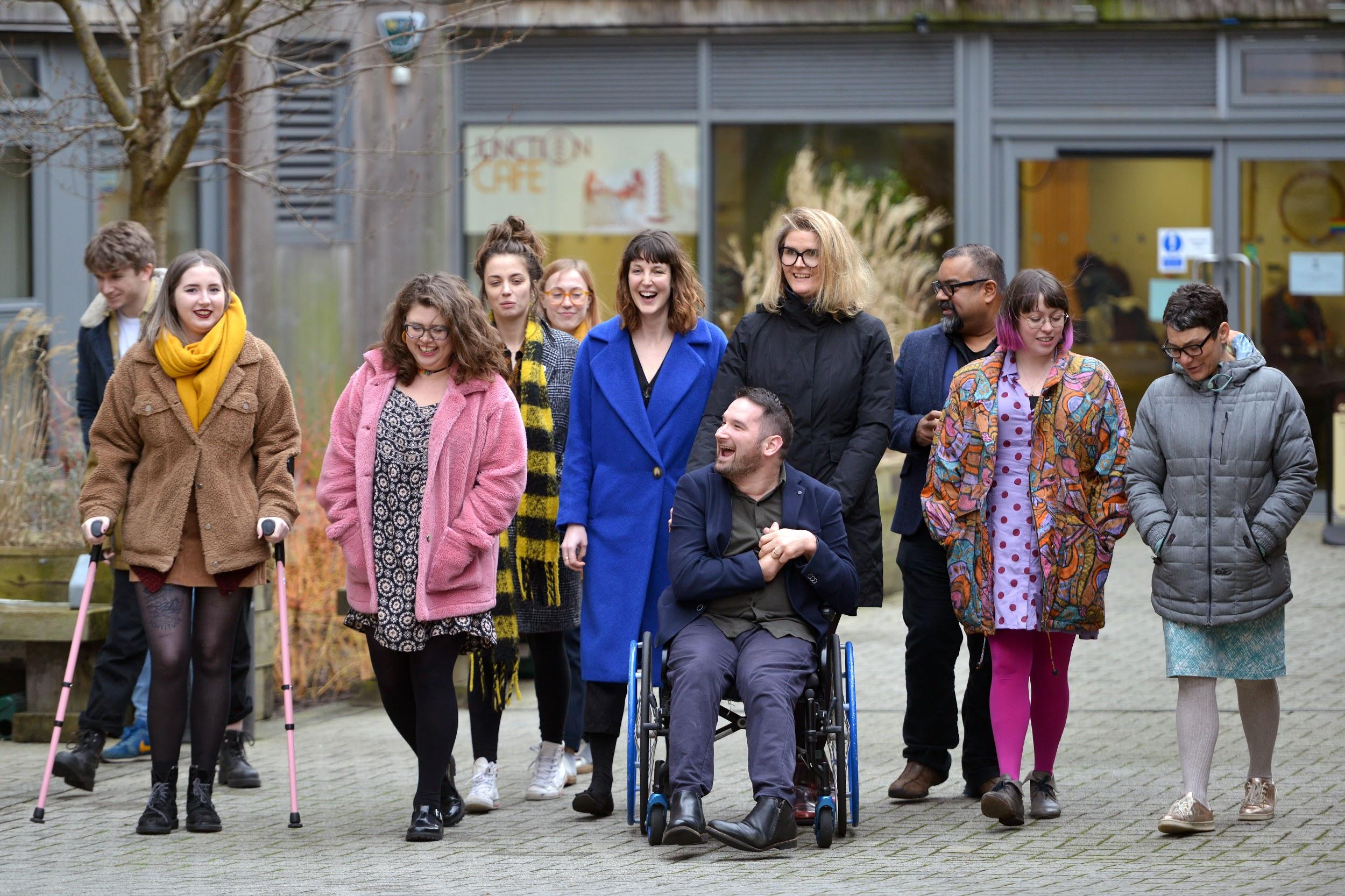 Week 2 - Activities

As you work through the content we would recommend that you collaborate with others on these activities.

These activities are not assessed and are a way for you to expand your knowledge. 

You can provide evidence of these activities on the following slides.
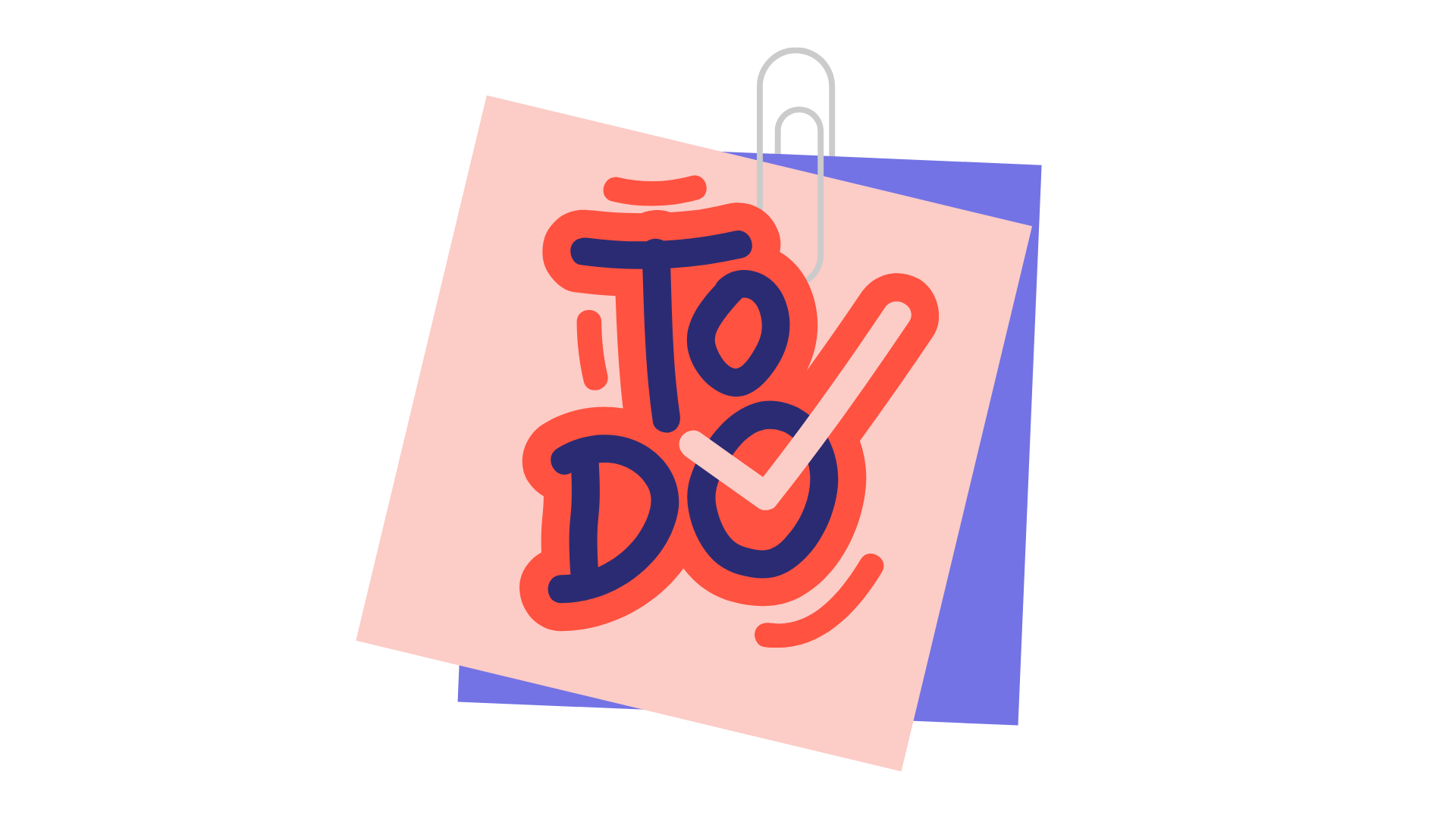 This weeks activities are:
Assistive technology in education
Why is assistive technology important
Early Assistive Technology
The activities are designed to get you thinking about the content and to encourage questions. Each activity is described in the following slides.
Please do post your questions on the forum - the facilitators and your peers will respond to these questions throughout the course.
Activity 1: 
Assistive Technology in education
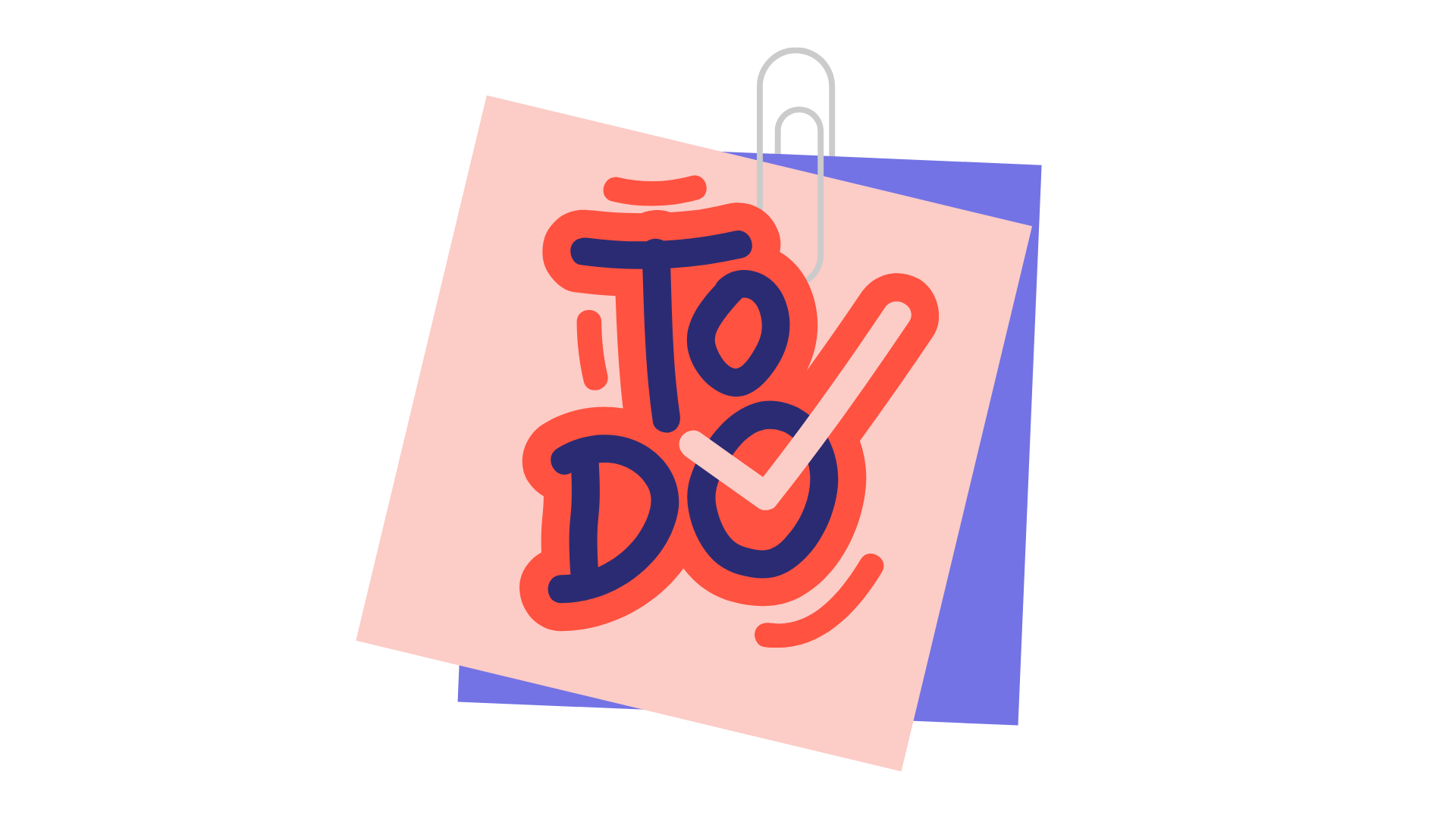 Thinking specifically about education (at any level), do you think assistive technology can be helpful? Why or why not? 

Think about who may currently be able to access assistive technology, which groups of people may miss out?
You can use this space to share your thoughts...
Activity 2: 
Why is assistive technology important?
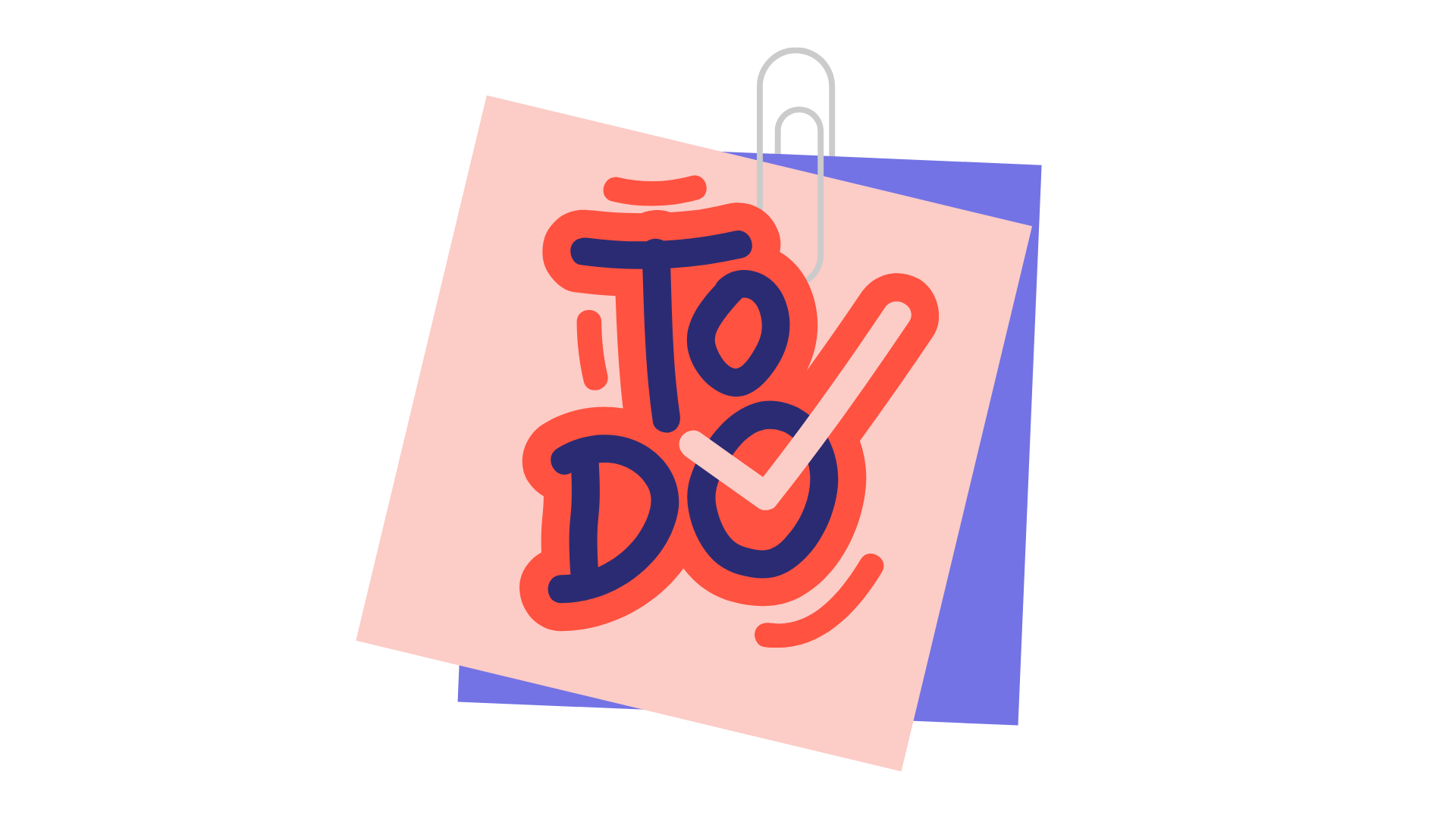 This week Chris, Roxanne, Adam and Meghan shared their experiences of assistive technology. Using their videos and your own thoughts and knowledge of assistive technology why is assistive technology so important?
You can use this space to share your thoughts...
Activity 3: 
Early Assistive Technology
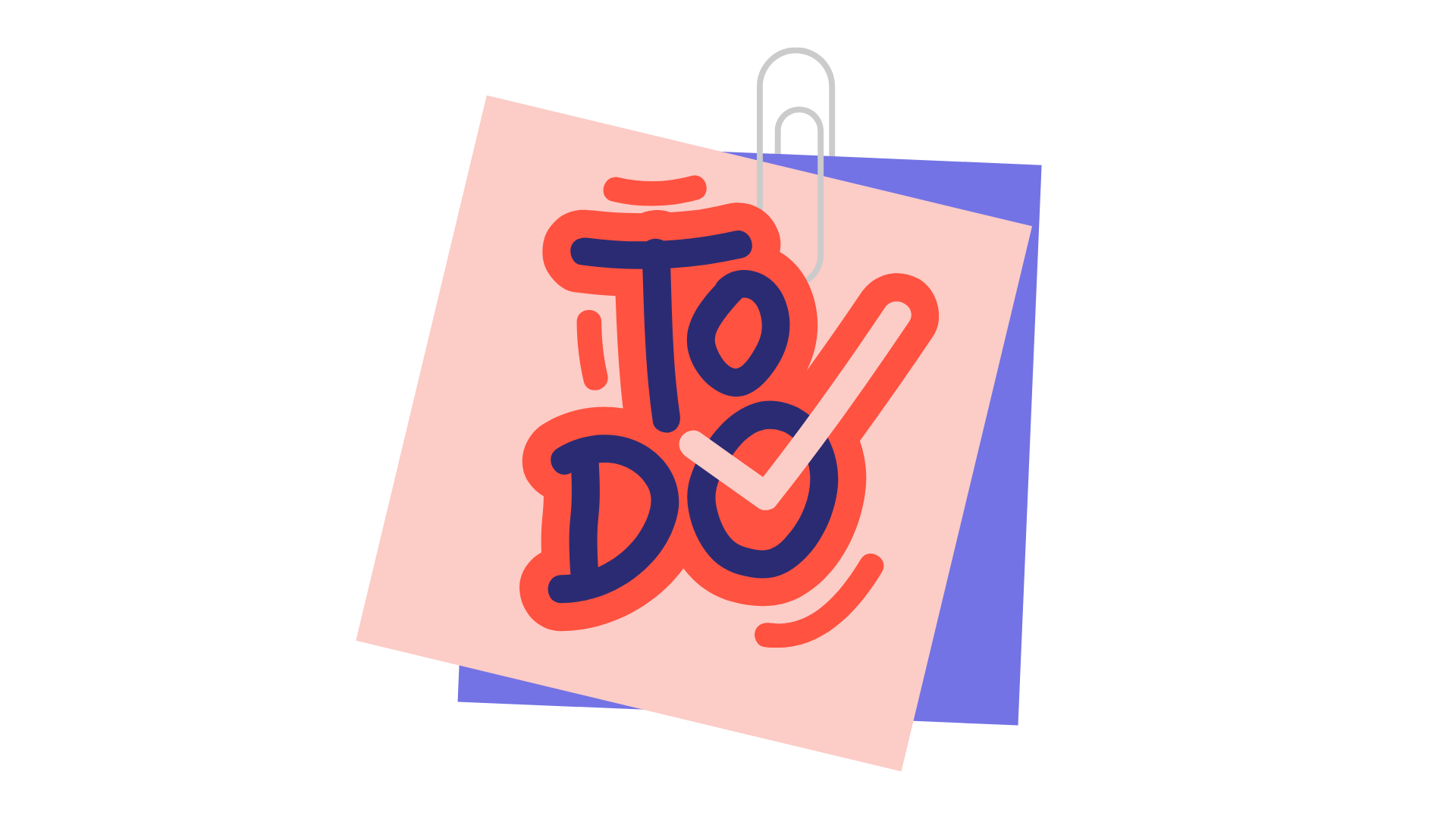 Assistive technology has advanced and progressed over many years, but variations on the original pieces of assistive equipment are still in use today! 

Work in groups to find some examples of early assistive technology (using the internet, books, resources) - add some notes and pictures of these below!
Early assistive technology
Reflective Account Week 2

Please use this space to reflect on what you have learnt this week. 

Some prompts: 

How will this new content impact your work? 
What did you learn?
Is there anything you’d like to know more about?
Please write your reflection here. You should write between 100-150 words. 
You can resize this textbox if necessary. 
We are happy for you to upload an audio or video of your reflection if you would prefer. 
You can also upload images.
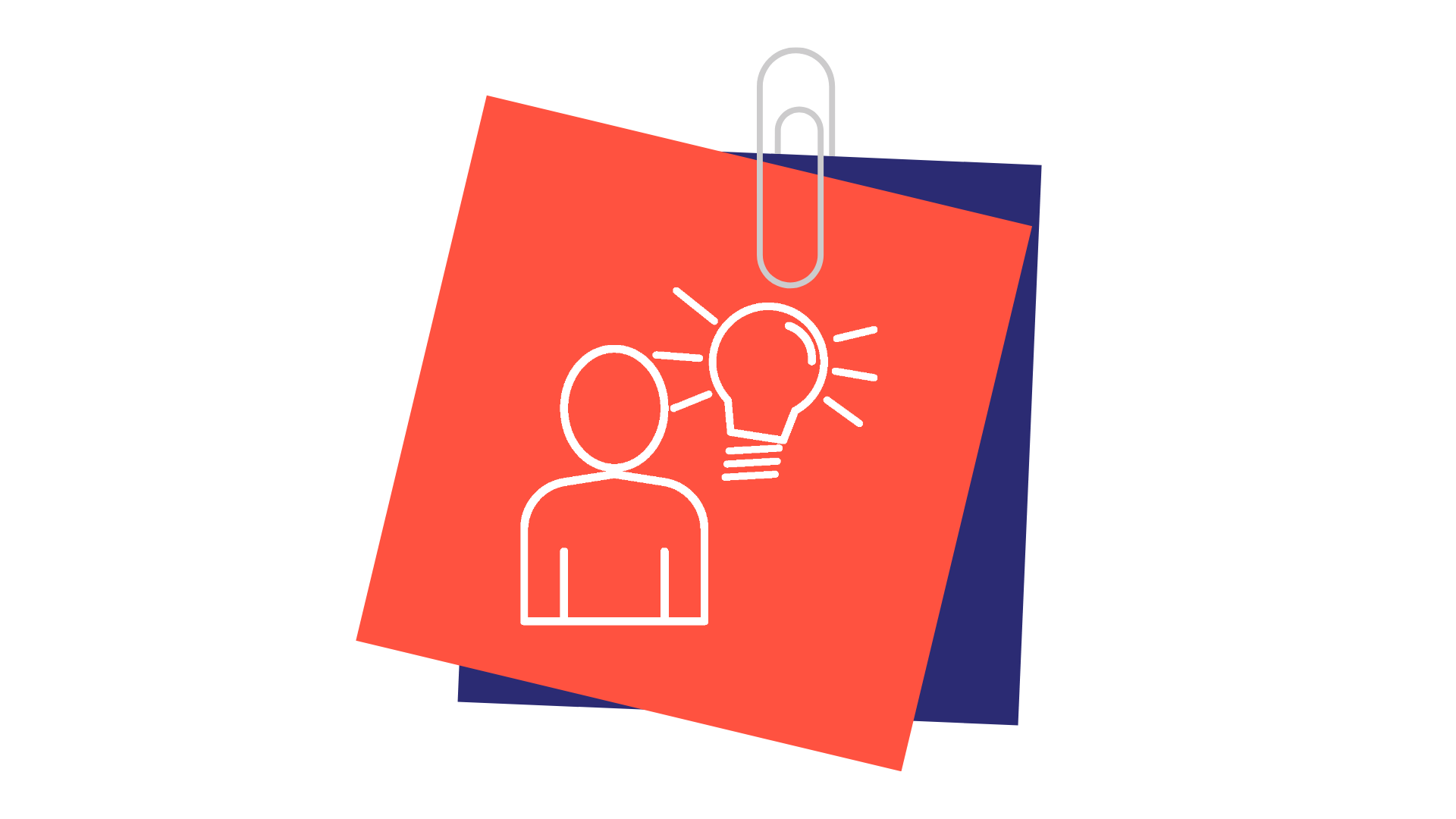 Your questions, thoughts, comments...
Thank you for completing this week's key activities, content and reflection. You can use this space to share any comments, thoughts or questions that you may have that you’d like the facilitators to be aware of.
Add your questions here...
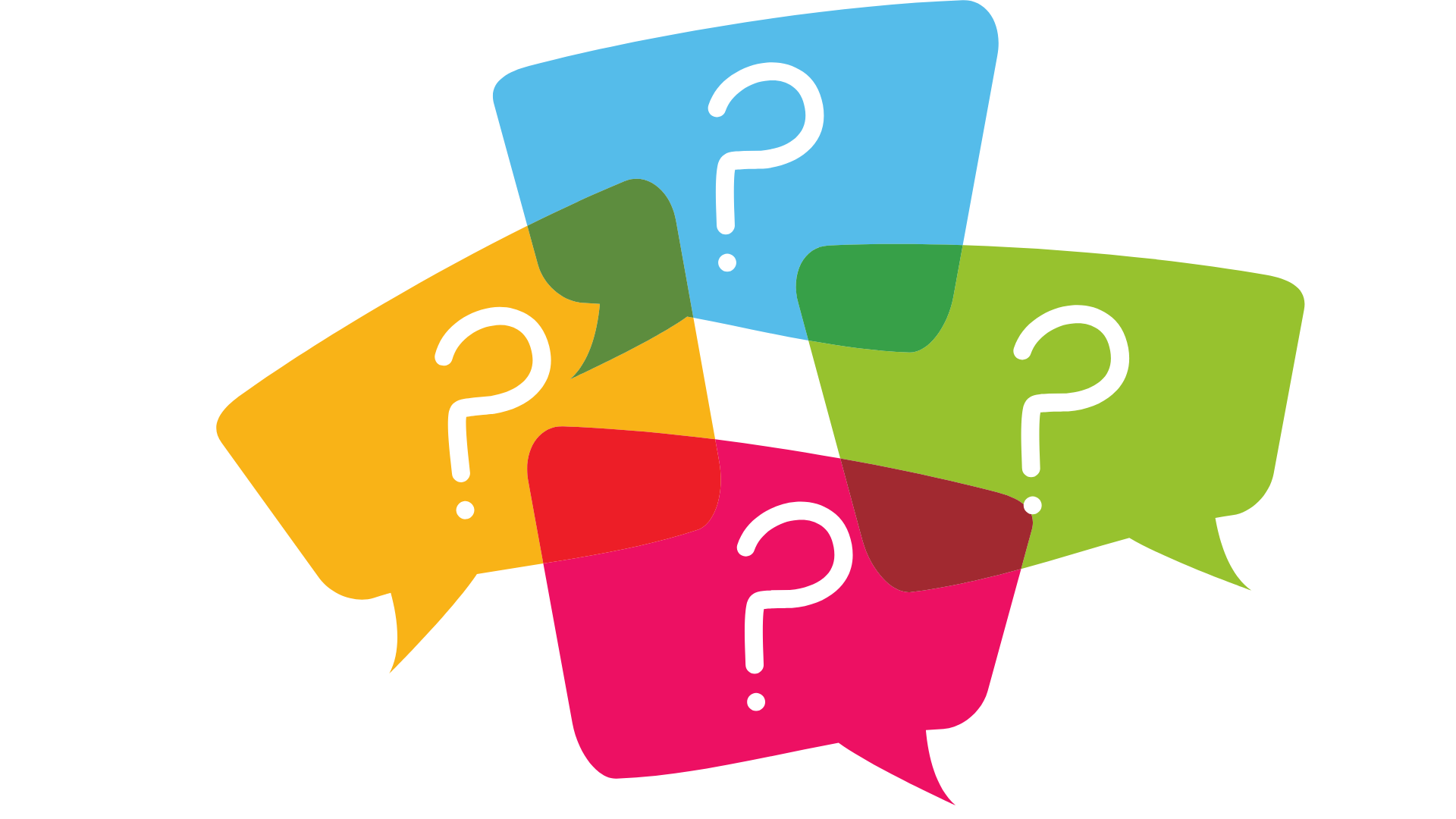